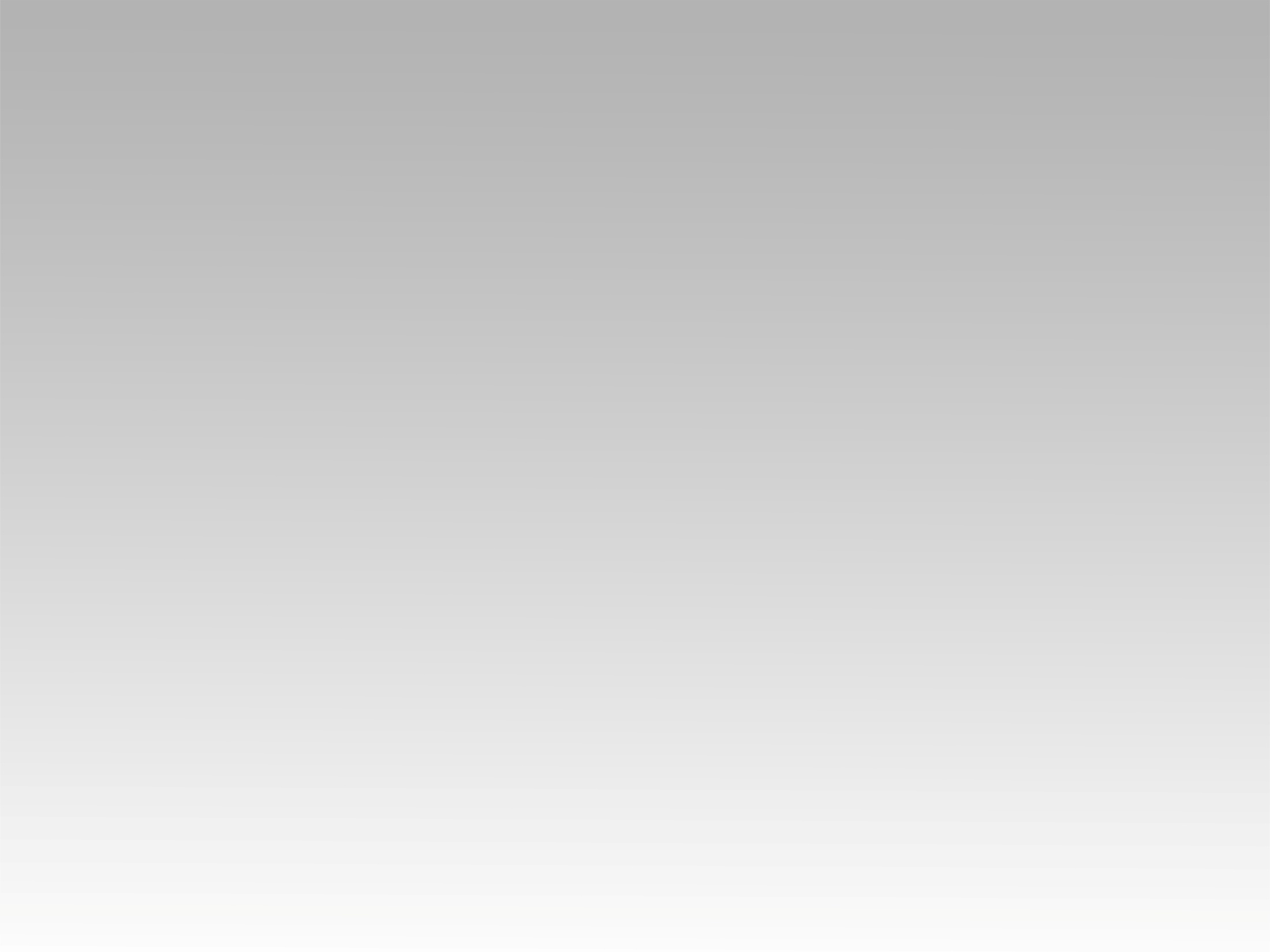 تـرنيــمة
من هو إله
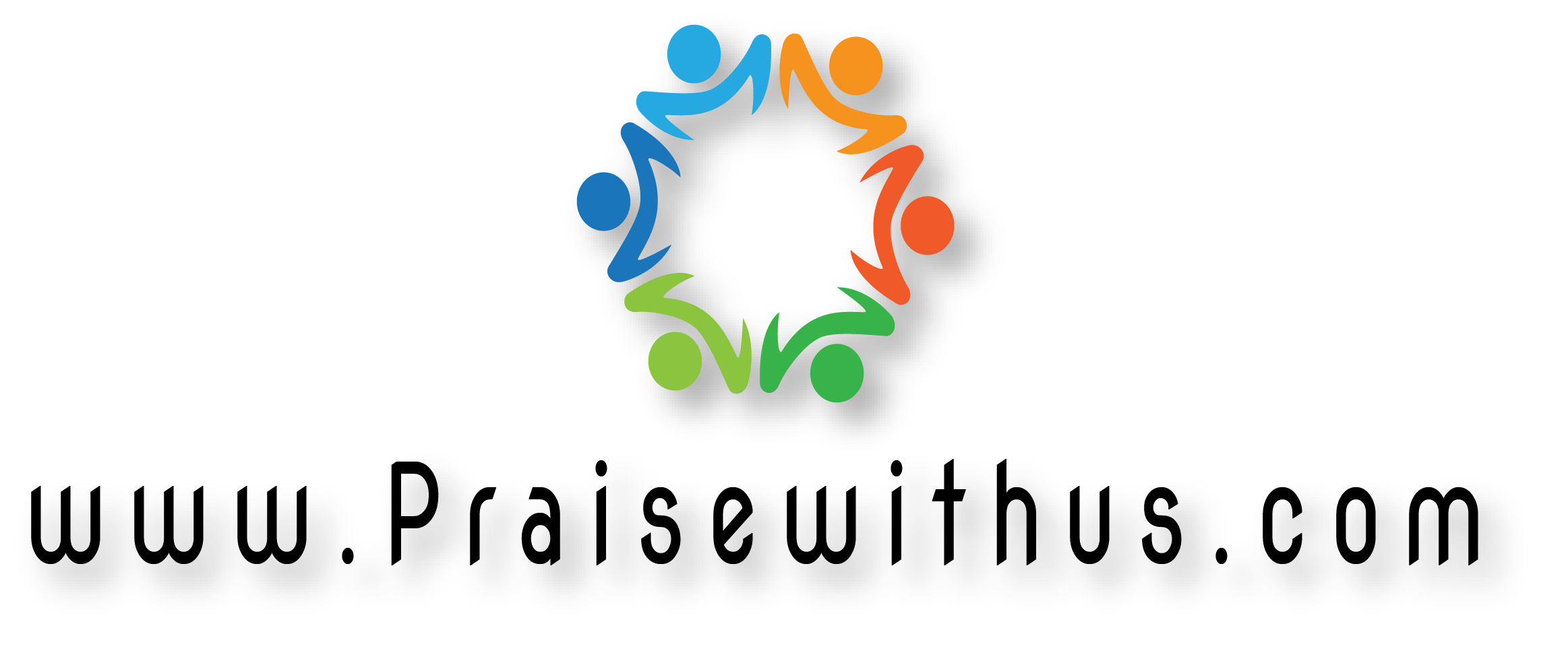 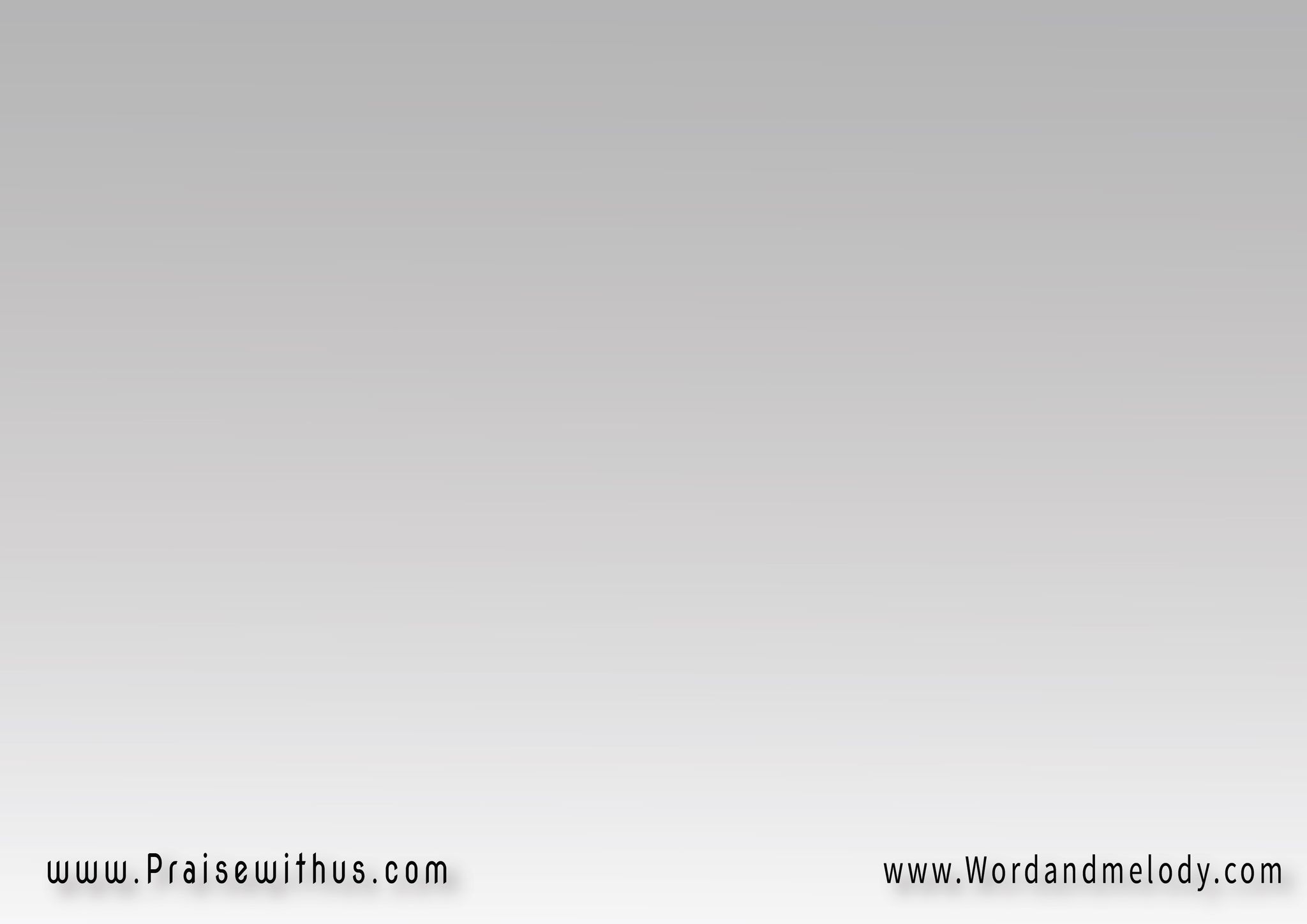 من هـــــــو إلـــه
مثلك غـــافر الأثم
مـــن هــــو إلــــه
مثلك صافح الذنب
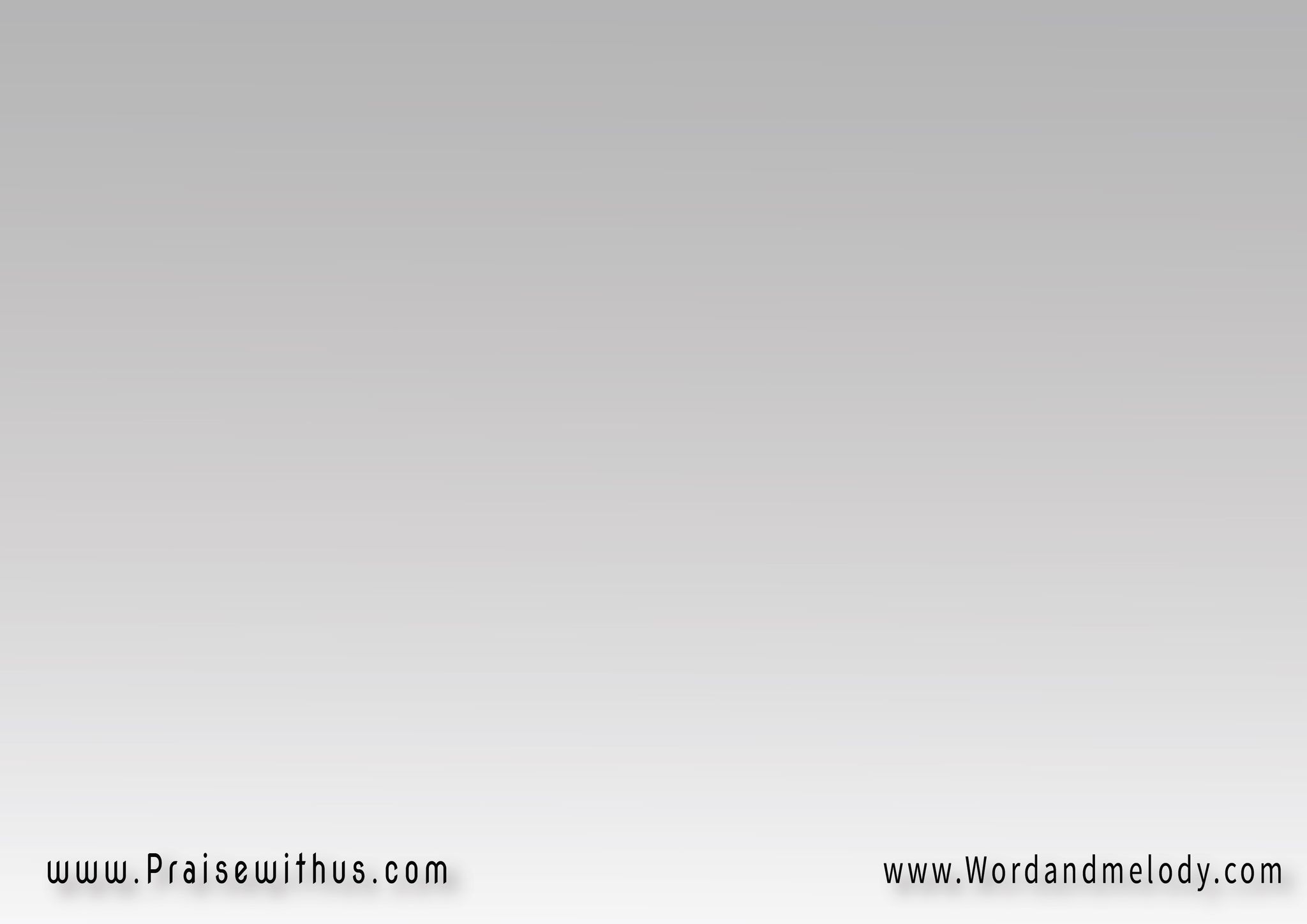 لا يحفظ غضبه
إلى الأبـــــد
بل يسر بالرأفة
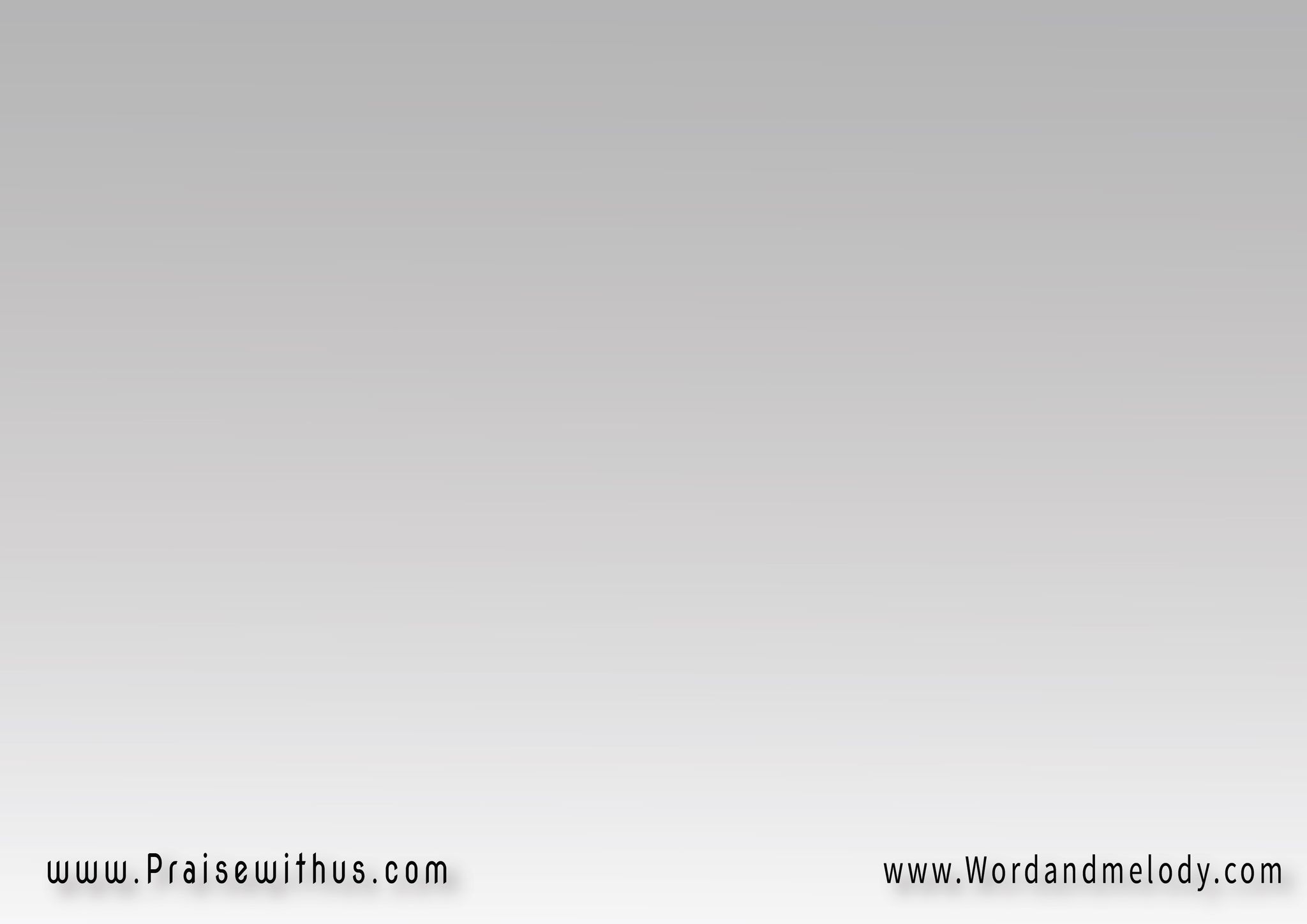 يعـــود يــــرحمنـا
يـــدوس آثــامنـــا
ويطرح في أعماق
البحر كــل خطايانا
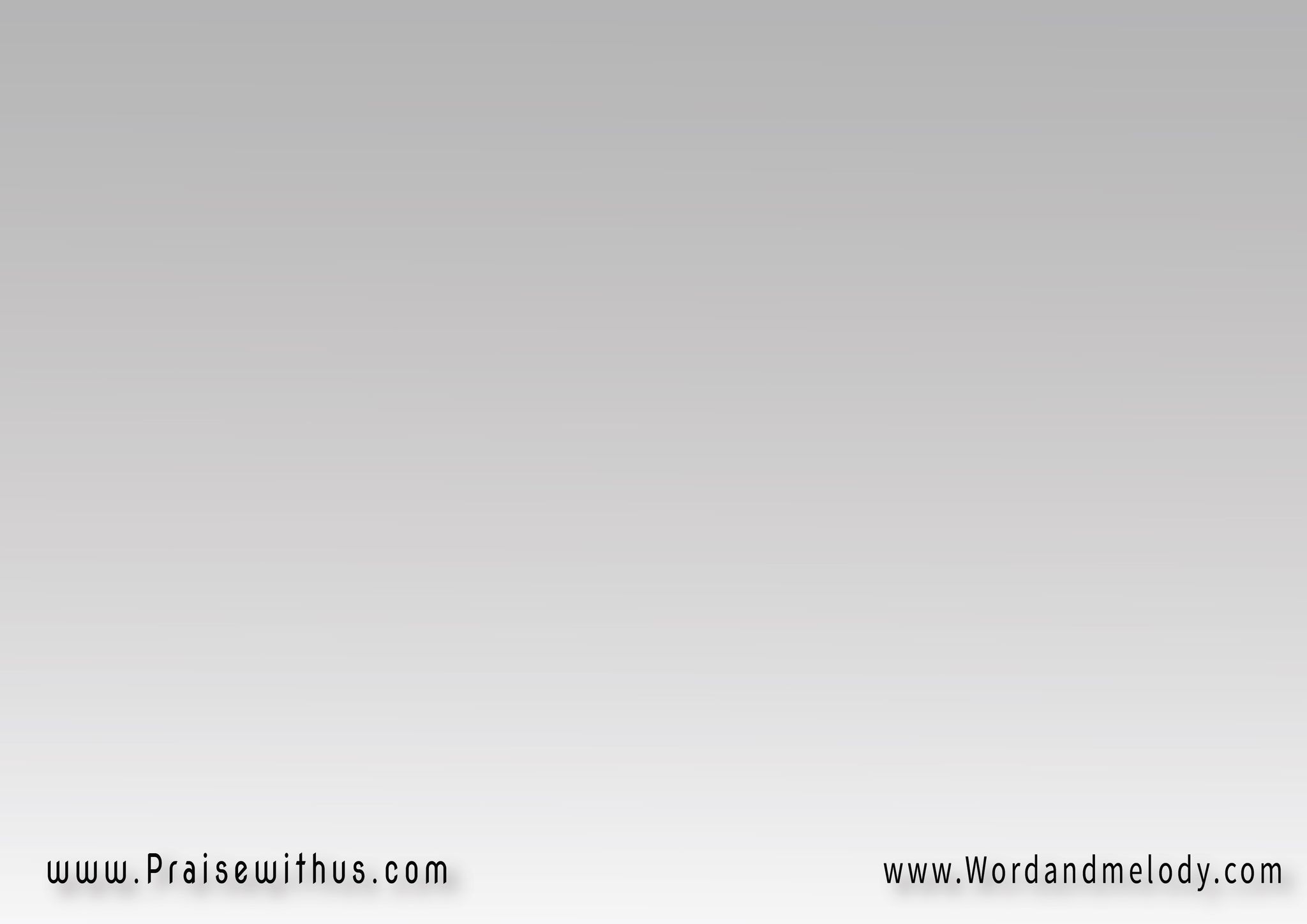 ليس مثـــلك
نحبـك يا الله
ليس مثــــلك
عظيم وحـدك
يــــا الله
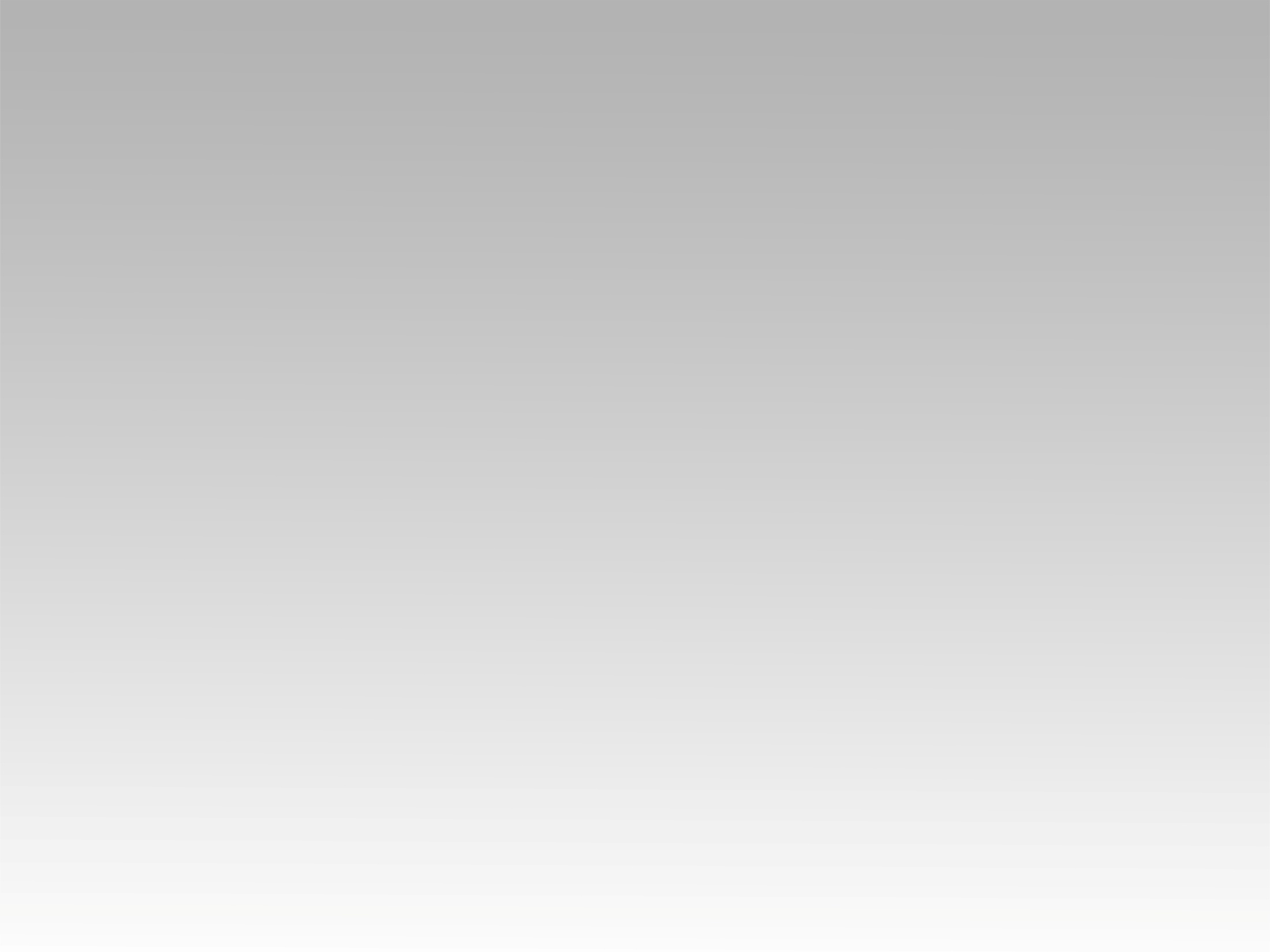 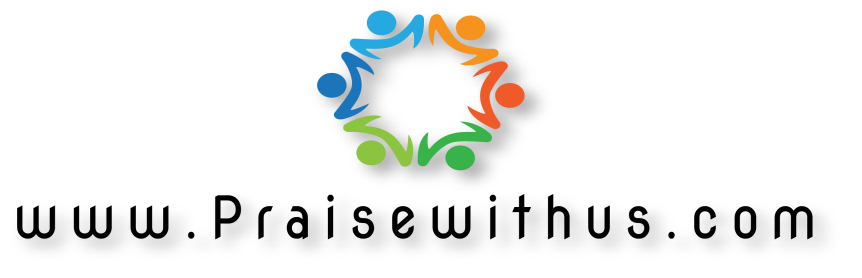